«Bilimsel Araştırma Hazırlama ve Sunum Teknikleri» Dersi
«ARAŞTIRMA TASARIMI»
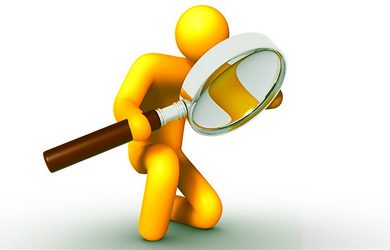 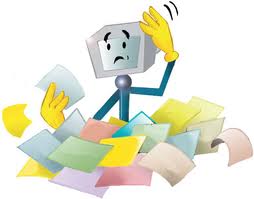 Doç. Dr. Yener ATASEVEN
Ankara Üniversitesi
Ziraat Fakültesi
Tarım Ekonomisi Bölümü
yenerataseven@hotmail.com

09 MART 2021
1
Araştırmanın Tasarımı/Planlanması/Kurgusu
Araştırma Konusunun ve Başlığının Belirlenmesi
Araştırma Probleminin Tanımlanması
Araştırmanın Amacı, Önemi, Sınırlılıkları
Araştırmanın Hipotezi
Araştırmanın Yöntemi
Verileri elde etme ve analiz
Araştırmanın Kaynakçası
Araştırma Raporunun Yazılması ve Sunulması
2
NEDEN «ARAŞTIRMA TASARIMI» YAPARIZ/YAPMALIYIZ
???
3
Araştırma tasarımının yapılmasındaki amaç;
Bir faaliyetin;
Nasıl,
Nerede,
Kim(ler) tarafından,
Ne zaman,

yapılacağının önceden belirlenmesidir.
4
Araştırma Konusunun Belirlenmesi-1
Her araştırmanın önce bir
FİKİRSEL BAŞLANGICI vardır.
FİKİR ÜRETME AŞAMASI
5
Araştırma Konusunun Belirlenmesi-2
Hangi tür konu araştırıl(a)maz?
Müspet bilimlerin kapsamı dışında ise
Eldeki olanaklar ve kapasiteler ile gerçekleştirilmesi mümkün değilse
Konu ile ilgili verilere ulaşılamıyorsa
6
Konu/Başlık Seçiminde Dikkat Edilmesi Gerekenler-1
Konu ve başlık arasındaki farkın fark edilmesi
Konu: Subject
Başlık: Title
Çok iyi bir literatür taraması yapılmalıdır.
Konu uzmanları ile görüşülmelidir.
Konu yeni, özgün ve araştırmaya değer olmalıdır. Önceki araştırmaları tekrar etmemelidir, öncekilerin üzerine bir şeyler katabilmelidir.
7
Konu/Başlık Seçiminde Dikkat Edilmesi Gerekenler-2
Konu, teorik bilgiler açısından yapılabilir olmalıdır.
Süre, maliyet, araç-gereç, veri elde etme vs….
Amaç sınırları içinde kalınmalıdır.
Araştırmacının konuyu benimsemesi, sevmesi, ilgi duyması gerekir.
Başlık uzun olmamalı; kısa, net, anlaşılır olmalıdır.
Başlık araştırmacının amacını ve içeriğini az çok yansıtıcı olmalıdır.
8
Araştırmanın Amacı, Önemi, Sınırlılıkları
Araştırmanın Amaçları:
Keşfetmek
Bilgi üretmek
Sorun çözmek
Yeni ürünler geliştirmek
Yeni teknikler ve yöntemler geliştirmek
9
Araştırmanın Önemi
Konuya hangi açıdan bakıldığına göre değişir…
Bilime katkısı bakımından
Topluma olan faydası bakımından
Yerel, ulusal, uluslararası değer bakımından
Ekonomik ve ticari açıdan
10
ARAŞTIRMANIN SINIRLILIKLARI NELER OLABİLİR?????
11
Araştırmanın Sınırlılıkları
Zaman
Maliyet
İşgücü
Teknik zorluklar
Veri, kaynak
Araştırmanın sınırlılıklarını belirlemek ve önceden bunları açıklamak hem araştırmanın bitirilmesinde hem de elde edilecek sonuçların yorumlanmasında kolaylık ve gerçeklik sağlar.
12
Saha Çalışması Yoluyla Yapılacak Bir Araştırmanın Zaman Planlaması(12 aylık bir çalışma için)
Kaynak araştırması: 2 ay
Kaynakların okunması ve veri toplama: 3 ay
Anketlerin uygulanması: 2 ay
Verilerin analizi: 2 ay
Verilerin gözden geçirilmesi: 1 ay
Metin/Rapor yazımı: 2 ay
13
Araştırma Probleminin Tanımlanması
Araştırma problemi ne kadar iyi belirlenirse araştırma da o derece başarılı olur !!!
Gıda enflasyonunun kaynağı tarım mıdır?
Kırmızı et fiyatlarının düşmemesinin nedenleri nelerdir?
Tarımdaki başarısızlık nedenleri yönetimsel sorunlar mıdır?
14
Araştırma Fikri Nasıl Bulunur?
Literatürü iyi inceleyerek, takip ederek
Konferanslara, panellere, kongrelere vs. katılarak
Uzman/danışman görüşü alarak
İyi gözlem yaparak
Araştırmacının ilgi alanına göre konu seçerek
Seyahat esnasında
Ders anlatırken, soru sorarken
Makale, kitap, gazete, dergi vb. okurken
Hayal ederken
15
Öneriler…
Aklınıza fikir geldiğinde not edin ya da kayda alın.
Notlarınıza ya da kayıtlarınıza belli aralıklarla geri dönün
Kongreler, seminerler, fuarlar, toplantılar fikir bulmak için iyi ortamlardır.
16
Araştırma Problemi Belirlenirken Dikkat Edilmesi Gerekenler
Bu problemin önemi nedir?
Neden bu problem araştırılmalıdır?
Problem hangi hedef kitleyi ilgilendiriyor?
Problem güncel mi?
Problem ilginç mi, araştırılabilir mi?
Kaynaklar ve veriler yeterli mi?
Problem etik değerleri içeriyor mu?
Araştırmacının bilgisi, eğitimi, yeteneği ve olanakları konu ile uyumlu mu?
17
Varsayım
Gerçekte var olmayan bir durumun varmış gibi kabul edilerek geleceğe yönelik daha isabetli kestirmelerde bulunma amacıyla kurulan cümlelerdir.
TANIM: Henüz deneylerle yeteri kadar gerçekliği doğrulanmamış; fakat geçerli olduğu umut edilen teorik düşünce
18
Hipotez
Araştırma sorusuna önceden verilmiş YANIT !!
Hipotezin doğruluğu kanıtlanmamıştır.
Eğer hipotez kesinleşiyor ise, teori adını alır.
Teori ise bir çok bilim adamı tarafından deneyler ve gözlemler sonucunda doğru bilgi olarak kabul edilen bilimsel ifadelerdir.
Bir varsayımın bilimsel hipotez olabilmesi için sınanabilmesi gerekir. Deneyle veya gözlemle test edilebilen varsayıma hipotez denir.
19
Hipotez
Bir varsayımın bilimsel hipotez olabilmesi için sınanabilmesi gerekir. Deneyle veya gözlemle test edilebilen varsayıma hipotez denir.
Bir hipotez testinde iki hipotez yer alır:
*H0: Sıfır hipotezi
*H1: Alternatif hipotez
Daha önce doğru olduğu ispatlanan veya ortak kabul görmüş yargılara H0 denir.
*İnanılan durum H0 hipotezinde yer alır.
*İddia edilen durum H1 hipotezinde ele alınır.
20
Bir Araştırmanın Yöntemi Ne Olabilir
???
21
Araştırmanın Yöntemi
Anket !
Literatür tarama
Arşiv ve doküman inceleme
Gözlem
Deneysel yöntem
Örnek olay inceleme
22
Anket Uygulama Yolları
???
23
Anket Uygulama Yolları
Yüz yüze anket
Derinlemesine mülakat
Posta yoluyla anket
İnternet yoluyla anket
Telefonla anket
Odak grup toplantıları
24
Araştırma Metni/Raporu
Metin/Rapor yazma kuralları
Araştırma Metninin-Raporunun Yazılması ve Sunulması
Metin/Raporun okunması
Metin/Raporun sunum haline getirilmesi
Sunum üzerinde çalışma
25
Örnek Araştırma Tasarımı
26
Araştırma Konusunun Belirlenmesi
KONU: İçme suyu havzalarında kirlilik unsurları
BAŞLIK:TARIMSAL FAALİYETLERİN İÇME SUYU HAVZALARINDAKİ ETKİLERİNİN ARAŞTIRILMASI: ANKARA İLİ ÖRNEĞİ
27
Araştırma Probleminin Tanımlanması
Ankara’daki içme suyu havzalarında tarımsal faaliyetler neticesinde kirlilik görülebilir.
28
İÇİNDEKİLER
ÖZET
ABSTRACT
TEŞEKKÜR
SİMGELER ve KISALTMALAR DİZİNİ
ŞEKİLLER DİZİNİ
ÇİZELGELER DİZİNİ
1. GİRİŞ
1.1 Araştırma Konusunun Ortaya Çıkışı
1.2 Araştırmanın Önemi ve Kapsamı
1.3 Araştırmanın Amacı
1.4 Araştırma Tasarımı
1.4.1 Araştırma soruları
1.4.2 Araştırma hipotezleri
1.4.3 Araştırmanın sınırlılıkları
1.5 Tezin Yapısı ve Bölümleri
2. KONU İLE İLGİLİ YAPILMIŞ ÇALIŞMALAR
3. KAVRAMSAL TEMELLER
4. MATERYAL VE YÖNTEM
4.1 Materyal
4.2 Çalışma Yöntemi
5. ARAŞTIRMA BULGULARI
6. SONUÇ VE ÖNERİLER
KAYNAKLAR
EKLER
ÖZGEÇMİŞ
29
ARAŞTIRMANIN BİÇİMSEL YAPISI
30
Kaynak: Dr. Öğr. Üyesi İBRAHİM ÇÜTCÜ
Araştırmanın Amacı, Önemi, Sınırlılıkları
AMAÇ: Tarımsal faaliyetlerden dolayı içme suyu havza alanlarında yaşanan olası kirlenmelerin ve sorunlarının tespit edilmesi
ÖNEM: Ankara’ya içme suyu sağlayan havzalar
SINIRLILIKLAR: Zaman, mali yetersizlikler ve araştırma alanına ulaşım, üreticilerden kaynaklı sorunlar vb…
31
Araştırmanın Hipotezleri
Araştırma alanına giren köylerde yapılan entansif tarım ile içme suyu havzalarının kirlenmesi arasında bir ilişki bulunmamaktadır.
Araştırma alanına giren köylerde tarımsal faaliyetlerde kullanılan kimyasal girdilerin aşırı kullanılması ile içme suyu havzalarındaki su kalitesinin düşmesi arasında bir ilişki bulunmaktadır.
Araştırma alanına giren köylerde tarımsal faaliyetlerden kaynaklanabilecek kirlenmeler dışında başka kirletici kaynaklar da bulunmaktadır.
32
Araştırmanın Materyali ve Yöntemi
Basit Tesadüfi Örnekleme Yöntemi’ne göre, toplam 110 üretici ile görüşülmüştür.
DSİ’nin bölgede yer alan baraj sularına yönelik olarak yaptığı analizler
33
Araştırmanın Kaynakçası
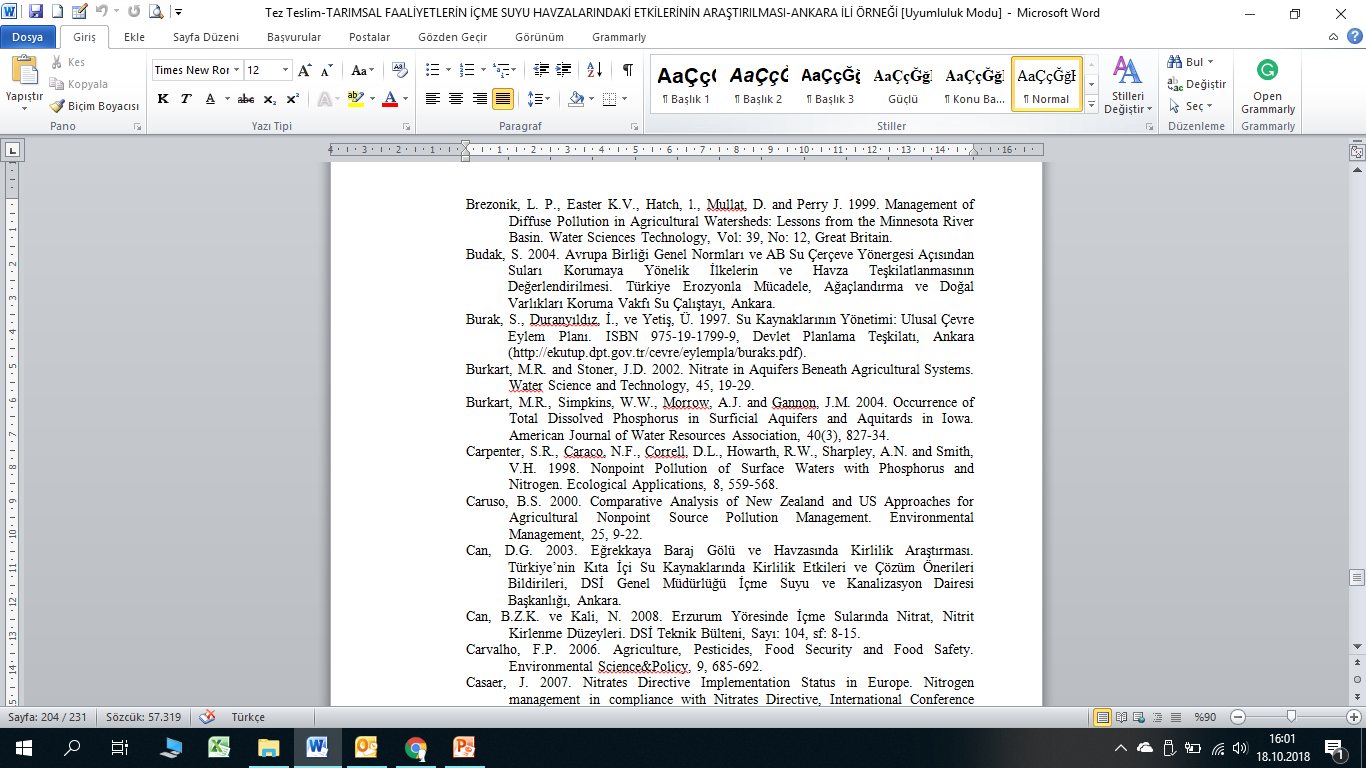 34
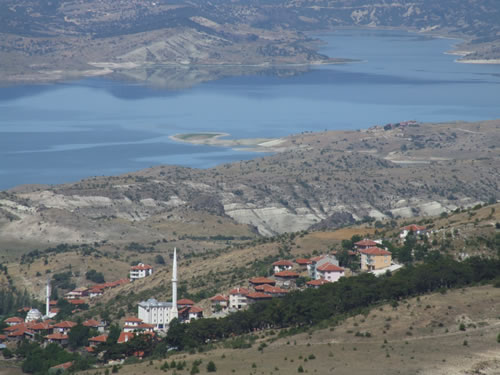 Araştırma Raporunun Yazılması ve Sunulması
Ankara Üniversitesi
Fen Bilimleri Enstitüsü
Tarım Ekonomisi Anabilim Dalı
DOKTORA TEZİ SAVUNMA SUNUMU



TARIMSAL FAALİYETLERİN İÇME SUYU HAVZALARINDAKİ ETKİLERİNİN ARAŞTIRILMASI: ANKARA İLİ ÖRNEĞİ


Danışman: Prof. Dr. Emine OLHAN

Yener ATASEVEN

	12 Kasım 2010
Ankara
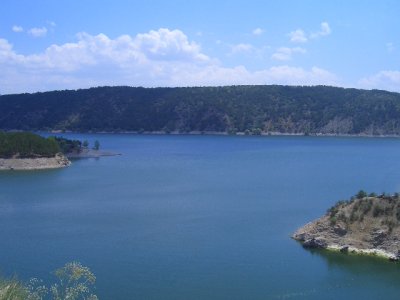 35
TEŞEKKÜRLER...
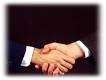 36